#EndBullying  Wheel of Fortune
How to play: 

You can play the game individually or in groups. To spin the wheel, press the play button and hit play again to stop. The number you land on is the point value you’ll be playing for. Record this number and select a question. 

Solve the puzzle by choosing the green letters at the top of the slide. If you guess correctly, the letter will appear in the puzzle. If you guess incorrectly, the letter will appear at the bottom of the gameboard in purple and the other team gets a turn to guess. The team that solves the puzzle wins the points. Click the green house icon to return to the spinning wheel to start the next round. 

Remember to keep score on a piece of paper. The highest score wins the game!
Together, we can #EndBullying
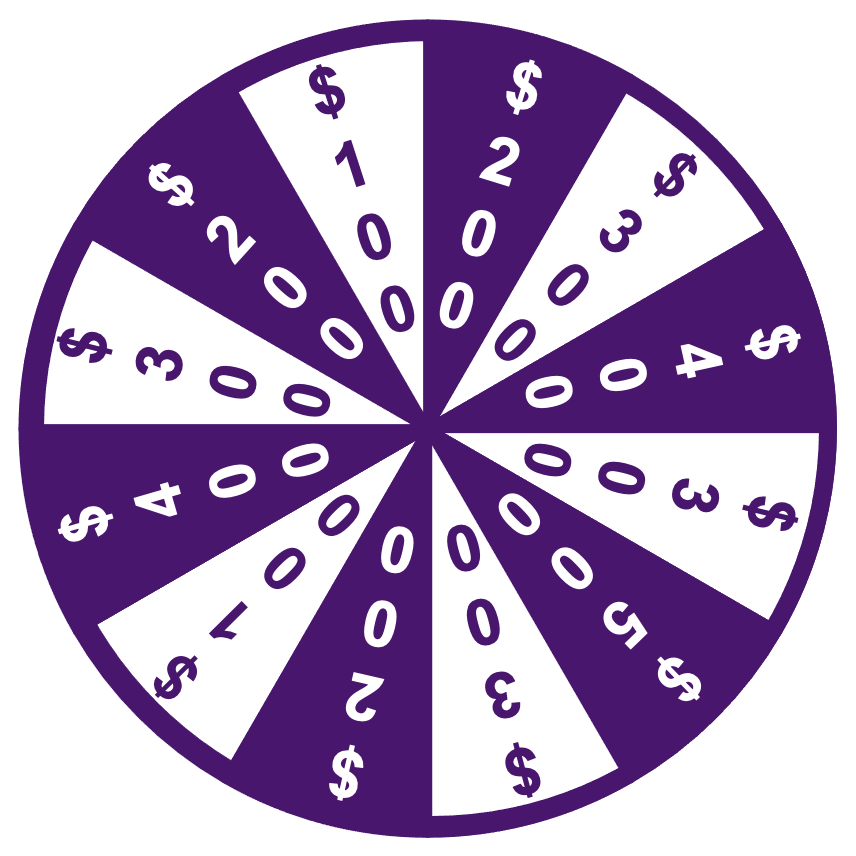 QUESTIONA
QUESTIONA
QUESTIONB
QUESTIONB
QUESTIONC
QUESTIONC
QUESTIOND
QUESTIOND
QUESTIONE
QUESTIONE
QUESTIONF
QUESTIONF
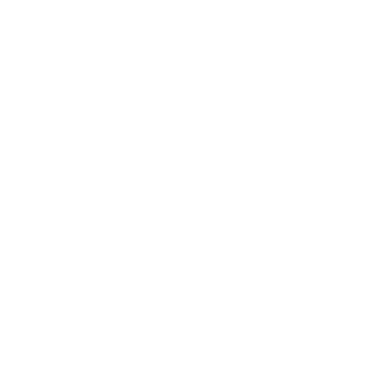 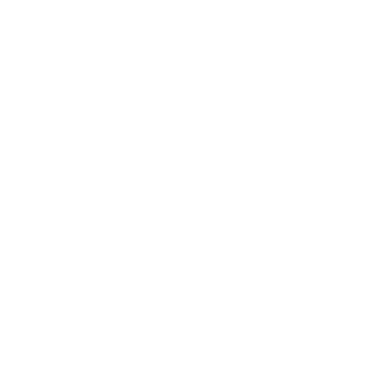 QUESTIONG
QUESTIONG
QUESTIONH
QUESTIONH
QUESTIONI
QUESTIONI
QUESTIONJ
QUESTIONJ
QUESTIONK
QUESTIONK
QUESTIONL
QUESTIONL
A
B
C
D
E
F
G
H
I
J
K
L
M
N
O
P
Q
R
S
T
U
V
W
X
Y
Z
Question A
What’s it called when online tools, like social media and text messages, are used to tease, insult, or bully someone?
C
B
B
B
E
Y
R
I
Y
G
B
B
B
B
B
B
B
L
B
N
U
L
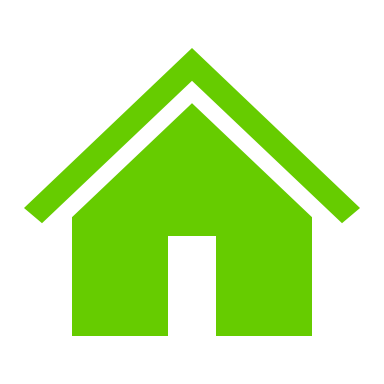 A
A
B
B
C
C
D
D
E
E
F
F
G
G
H
H
I
I
J
J
K
K
L
L
M
M
N
N
O
O
P
P
Q
Q
R
R
S
S
T
T
U
U
V
V
W
W
X
X
Y
Y
Z
Z
A
B
C
D
E
F
G
H
I
J
K
L
M
N
O
P
Q
R
S
T
U
V
W
X
Y
Z
A
B
C
D
E
F
G
H
I
J
K
L
M
N
O
P
Q
R
S
T
U
V
W
X
Y
Z
A
B
C
D
E
F
G
H
I
J
K
L
M
N
O
P
Q
R
S
T
U
V
W
X
Y
Z
Question B
What should you do if you see or experience cyberbullying and you don’t know how to stop it?
L
B
B
L
T
E
D
A
T
B
B
B
B
B
B
B
U
L
N
A
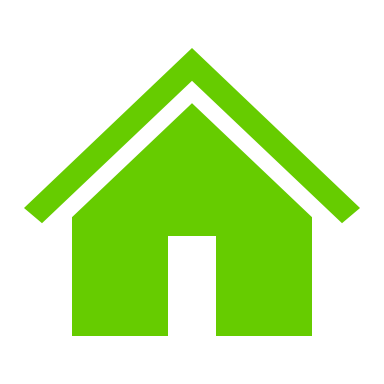 B
B
C
C
D
E
F
F
G
G
H
H
I
I
J
J
K
K
M
M
N
O
O
P
P
Q
Q
R
R
S
S
U
V
V
W
W
X
X
Y
Y
Z
Z
A
B
C
D
E
F
G
H
I
J
K
M
N
O
P
Q
R
S
T
U
V
W
X
Y
Z
A
B
C
D
E
F
G
H
I
J
K
L
M
N
O
P
Q
R
S
T
U
V
W
X
Y
Z
A
B
C
D
E
F
G
H
I
J
K
L
M
N
O
P
Q
R
S
T
U
V
W
X
Y
Z
Question CIf you experience cyberbullying, what can you do in addition to not engaging or arguing?
E
A
V
B
B
L
E
T
H
B
B
B
B
B
B
B
E
S
P
C
A
E
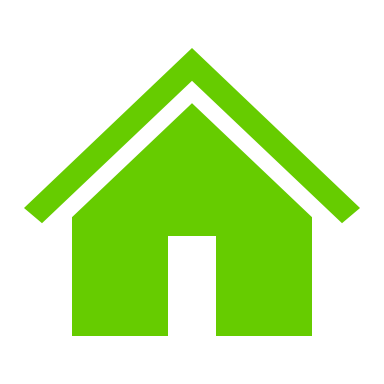 B
B
C
D
D
F
F
G
G
H
I
I
J
J
K
K
L
M
M
N
N
O
O
P
Q
Q
R
R
S
T
U
U
V
W
W
X
X
Y
Y
Z
Z
A
B
C
D
F
G
H
I
J
K
L
M
N
O
P
Q
R
S
T
U
V
W
X
Y
Z
A
B
C
D
E
F
G
H
I
J
K
L
M
N
O
P
Q
R
S
T
U
V
W
X
Y
Z
A
B
C
D
E
F
G
H
I
J
K
L
M
N
O
P
Q
R
S
T
U
V
W
X
Y
Z
Question D
What’s just as important to do in real life asit is online?
B
B
B
E
K
I
N
D
B
B
B
B
B
B
B
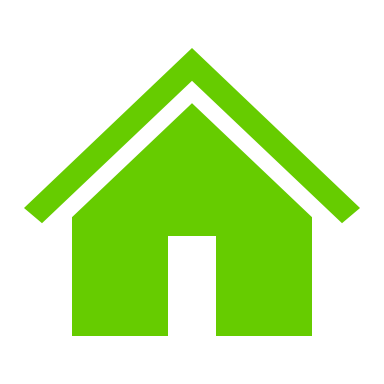 A
A
B
C
C
D
E
F
F
G
G
H
H
I
J
J
K
L
L
M
M
N
O
O
P
P
Q
Q
R
R
S
S
T
T
U
U
V
V
W
W
X
X
Y
Y
Z
Z
A
B
C
D
E
F
G
H
I
J
K
L
M
N
O
P
Q
R
S
T
U
V
W
X
Y
Z
A
B
C
D
E
F
G
H
I
J
K
L
M
N
O
P
Q
R
S
T
U
V
W
X
Y
Z
A
B
C
D
E
F
G
H
I
J
K
L
M
N
O
P
Q
R
S
T
U
V
W
X
Y
Z
Question E
What’s one way to spread positivity online?
H
A
R
E
S
B
B
I
A
N
E
B
B
B
B
B
B
B
C
C
O
M
M
E
N
T
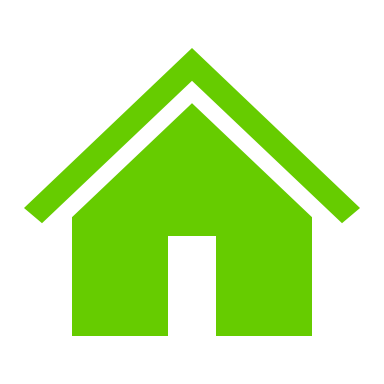 B
B
D
D
F
F
G
G
H
I
J
J
K
K
L
L
O
P
P
Q
Q
R
S
T
U
U
V
V
W
W
X
X
Y
Y
Z
Z
A
B
C
D
F
G
H
I
J
K
L
M
N
O
P
Q
R
S
T
U
V
W
X
Y
Z
A
B
C
D
E
F
G
H
I
J
K
L
M
N
O
P
Q
R
S
T
U
V
W
X
Y
Z
A
B
C
D
E
F
G
H
I
J
K
L
M
N
O
P
Q
R
S
T
U
V
W
X
Y
Z
Question F
What’s someone called if they see cyberbullyingbut don’t do anything about it?
A
B
B
Y
D
A
N
E
R
B
S
T
B
B
B
B
B
B
B
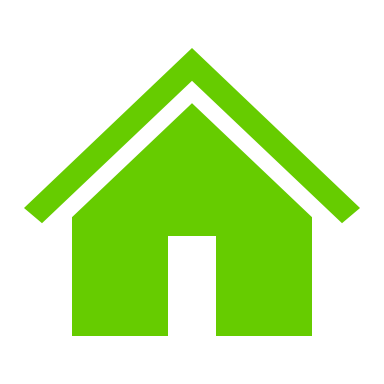 B
C
C
D
E
F
F
G
G
H
H
I
I
J
J
K
K
L
L
M
M
N
O
O
P
P
Q
Q
R
S
T
U
U
V
V
W
W
X
X
Y
Z
Z
A
B
C
D
E
F
G
H
I
J
K
L
M
N
O
P
Q
R
S
T
U
V
W
X
Y
Z
A
B
C
D
E
F
G
H
I
J
K
L
M
N
O
P
Q
R
S
T
U
V
W
X
Y
Z
A
B
C
D
E
F
G
H
I
J
K
L
M
N
O
P
Q
R
S
T
U
V
W
X
Y
Z
Question G
What’s one thing you can do if you experience cyberbullying?
O
B
L
K
B
B
C
H
B
B
B
B
B
B
B
E
T
R
P
E
O
S
N
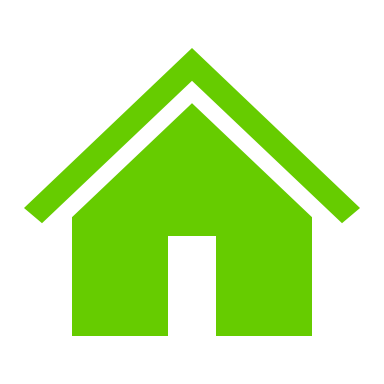 A
A
B
C
D
D
F
F
G
G
H
I
I
J
J
K
L
M
M
N
P
Q
Q
R
S
T
U
U
V
V
W
W
X
X
Y
Y
Z
Z
A
B
C
D
E
F
G
H
I
J
K
L
M
N
O
P
Q
R
S
T
U
V
W
X
Y
Z
A
B
C
D
E
F
G
H
I
J
K
L
M
N
O
P
Q
R
S
T
U
V
W
X
Y
Z
A
B
C
D
E
F
G
H
I
J
K
L
M
N
O
P
Q
R
S
T
U
V
W
X
Y
Z
Question H
If you report problematic content or an individual online,what are you doing?
A
I
N
G
T
K
B
B
D
A
S
T
A
N
B
B
B
B
B
B
B
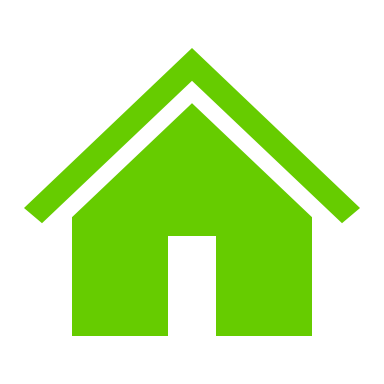 B
B
C
C
D
E
E
F
F
G
H
H
I
J
J
K
L
L
M
M
O
O
P
P
Q
Q
R
R
S
U
U
V
V
W
W
X
X
Y
Y
Z
Z
B
C
D
E
F
G
H
I
J
K
L
M
N
O
P
Q
R
S
T
U
V
W
X
Y
Z
A
B
C
D
E
F
G
H
I
J
K
L
M
N
O
P
Q
R
S
T
U
V
W
X
Y
Z
A
B
C
D
E
F
G
H
I
J
K
L
M
N
O
P
Q
R
S
T
U
V
W
X
Y
Z
Question I
If you witness cyberbullying, what’s one ofthe most important things you can do to comfort the target?
E
B
B
B
A
B
B
B
B
B
B
B
E
F
N
D
R
I
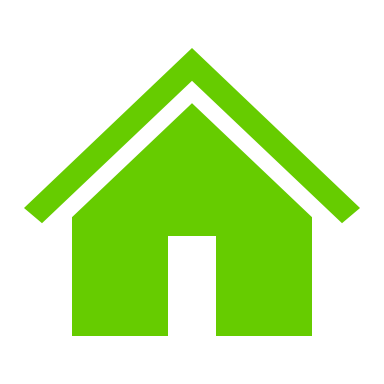 A
B
C
C
D
F
G
G
H
H
I
J
J
K
K
L
L
M
M
N
O
O
P
P
Q
Q
R
S
S
T
T
U
U
V
V
W
W
X
X
Y
Y
Z
Z
A
B
C
D
E
F
G
H
I
J
K
L
M
N
O
P
Q
R
S
T
U
V
W
X
Y
Z
A
B
C
D
E
F
G
H
I
J
K
L
M
N
O
P
Q
R
S
T
U
V
W
X
Y
Z
A
B
C
D
E
F
G
H
I
J
K
L
M
N
O
P
Q
R
S
T
U
V
W
X
Y
Z
Question J
Before you post or share something aboutsomeone else online, what should you do?
B
B
A
S
K
F
T
B
B
B
B
B
B
B
H
E
M
I
I
S
K
O
T
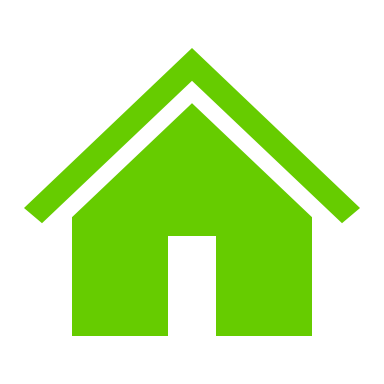 A
B
B
C
C
D
D
E
F
G
G
H
J
J
L
L
M
N
N
O
P
P
Q
Q
R
R
U
U
V
V
W
W
X
X
Y
Y
Z
Z
A
B
C
D
E
F
G
H
I
J
K
L
M
N
O
P
Q
R
S
T
U
V
W
X
Y
Z
A
B
C
D
E
F
G
H
I
J
K
L
M
N
O
P
Q
R
S
T
U
V
W
X
Y
Z
A
B
C
D
E
F
G
H
I
J
K
L
M
N
O
P
Q
R
S
T
U
V
W
X
Y
Z
Question K
What should you do before you share or post anything online?
I
T
N
B
B
H
K
E
F
R
O
B
B
B
B
B
B
B
B
E
S
O
U
P
O
T
Y
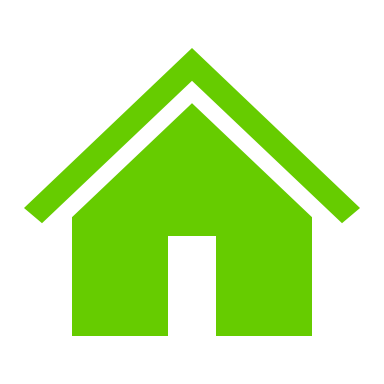 A
A
B
C
C
D
D
F
G
G
H
I
J
J
L
L
M
M
N
P
Q
Q
R
S
U
V
V
W
W
X
X
Y
Z
Z
A
B
C
D
E
F
G
H
I
J
K
L
M
N
P
Q
R
S
T
U
V
W
X
Y
Z
A
B
C
D
E
F
G
H
I
J
K
L
M
N
O
P
Q
R
S
T
U
V
W
X
Y
Z
A
B
C
D
E
F
G
H
I
J
K
L
M
N
O
P
Q
R
S
T
U
V
W
X
Y
Z
Question L
What’s one important thing you should do if you are being cyberbullied?
E
R
C
O
B
B
R
D
B
B
B
B
B
B
B
H
E
T
C
O
O
N
V
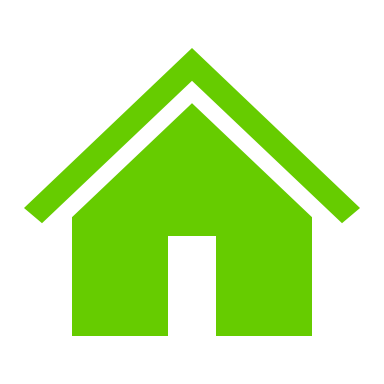 A
A
B
B
D
F
F
G
G
H
I
I
J
J
K
K
L
L
M
M
N
P
P
Q
Q
S
S
T
U
U
V
W
W
X
X
Y
Y
Z
Z
A
B
C
D
E
F
G
H
I
J
K
L
M
N
P
Q
R
S
T
U
V
W
X
Y
Z
A
B
C
D
E
F
G
H
I
J
K
L
M
N
O
P
Q
R
S
T
U
V
W
X
Y
Z
Together, we can #EndBullying